Inclusion in Secondary School
2018-1-DE03-KA229 -047219_4
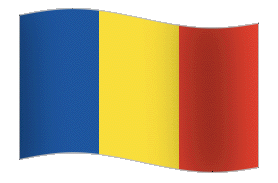 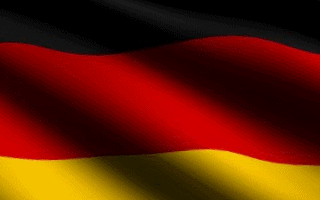 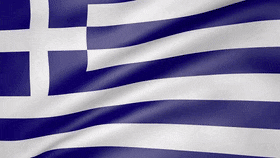 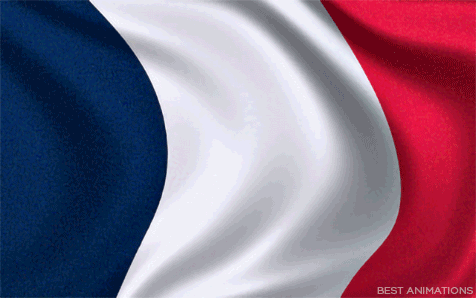 Erasmus+
When did Romania adhere to the European Union?
01/01/2007
10/10/2010
25/07/2014
31/12/2009
How many countries belong to the European Union
26
25
28
27
Which are the European Union values?
Human Dignity
Liberty and Equality
Democracy and human rights
All of them
What is the title of the EU anthem?
Glory of Europe
Beautiful Europe
Ode to Joy
Our glorious Europe
Who wrote the lyrics of the EU anthem?
Friedrich von Schiller
Victor Hugo
Johann Wolfgang von Goethe
Alessandro Manzoni
When did the author of EU anthem live?
XX century
XIX century
XVIII century
XXI century
Was the author of the EU anthem
A French poet
A Greek poet
A Romanian poet
A German poet
Who composed the music of the EU anthem ?
Franz Schubert
Ludwig van Beethoven
Giuseppe Verdi
Johann Sebastian Bach
Was the composer of the EU anthem
A German musician
A French musician
An Italian musician
A Dutch musician
When did the composer of EU anthem live?
XX century
XIX century
XVIII century
XXI century
What is the main idea of the EU anthem?
Friendship
Honour
Competition
Fight
Which word is missing in the first line of the EU anthem?
“……., beautiful spark of the gods,
Daughter from Elysium”
Joy
Love
Power
Happiness